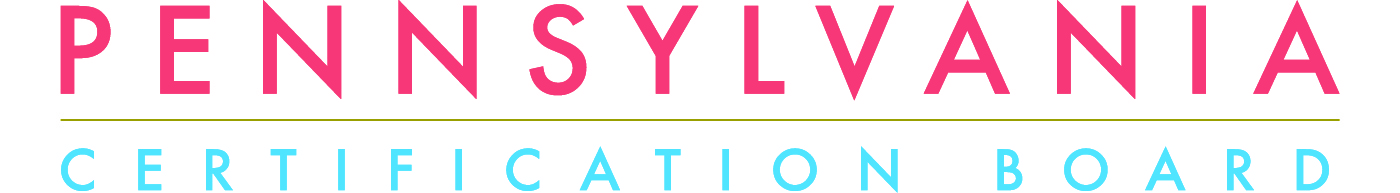 The Evolving addiction workforce:
Strengthening our professional identity
Mary Jo Mather, Executive Director
To know where we are going, 
we must know our past.
The addiction counseling profession has a rich history
Paraprofessionals were the pioneers
Little else but lived experience shared through recovery story-telling, mutual recovery support, counseling and community recovery resource development and linkage to treatment and AA
“Formal” credentials held by pioneers were personal recovery and a passion to help others recover
Where It All Began…
Courtenay Baylor
The first recovered alcoholic to work as a professionally paid lay alcoholism therapist was Courtenay Baylor in 1913
His unique credibility was that he was living proof that recovery was possible
Real results were being seen with his therapeutic ideas and practices
What else did he have? Tremendous charisma
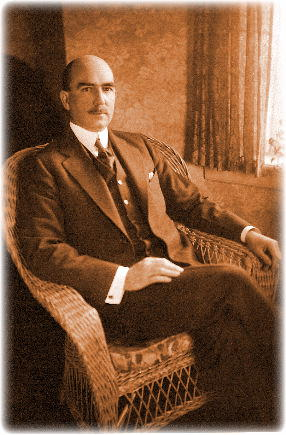 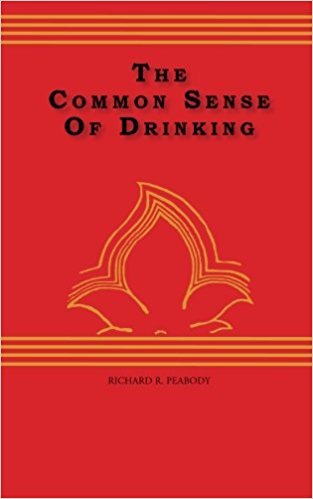 Courtenay Baylor
His high success rate was also due to pre-qualifying potential clients based on their motivation to recover
His methods continued into the 1920s
More and more sobered alcoholics became lay therapists
Baylor treated and then trained Richard Peabody who wrote and produced “The Common Sense of Drinking” in 1931
Lay Therapists
Prevention
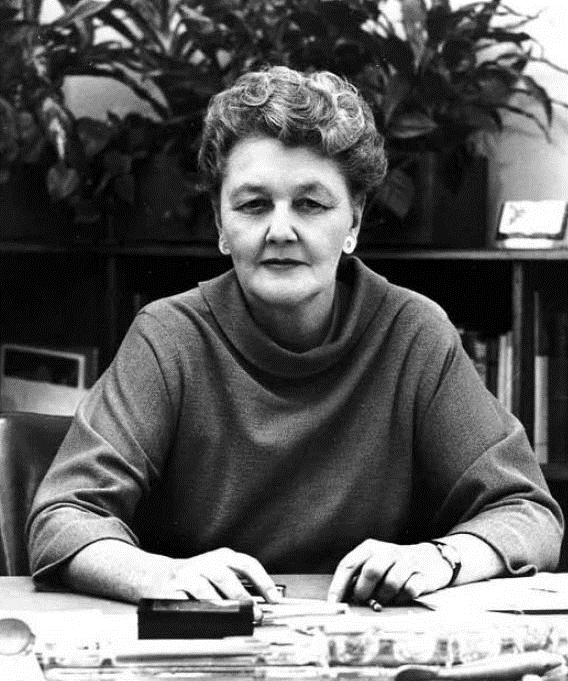 1944 and Prevention enters the arena
National Council on Alcoholism and Drug Dependence (NCADD) was founded by Marty Mann—the first woman to achieve sustained recovery in AA
She believed alcoholism was a disease and should be treated as a public health issue
Marty Mann—our first Prevention Specialist? YES!
NCADD provided then, and still does today, alcohol and drug education and prevention
A Historical Perspective
The debate then began: Who is qualified to treat the alcoholic?
No surprise: Paraprofessional recovering alcoholics vs. psychiatrists, psychologists, and social workers
1974: Credentialing of counselors working in treatment programs began with a divide of alcoholism counselors and drug counselors (treated as separate fields throughout most of the 20th century)
More history…
(even) More history…
/
Today’s Workforce Characteristics
Workforce: What do we need?
2016 Survey of National Treatment Providers
COMPENSATION
Workforce: longevity
TOP 10 LIST!
DRUM ROLL PLEASE! The best states for counselors are…
Colorado
  Nevada
  Montana
  Minnesota
  Iowa
  Idaho
  Wisconsin
  New Hampshire
  Wyoming
 Virginia
Sorry PA, you did not make the Top 10 list!!!
Tell me more about Pennsylvania!
Pennsylvania ranks 2nd highest in the number of behavioral health professionals available to treat drug and alcohol addiction in the US.
20,930 SUD counselors employed
Annual mean wage: $44,270
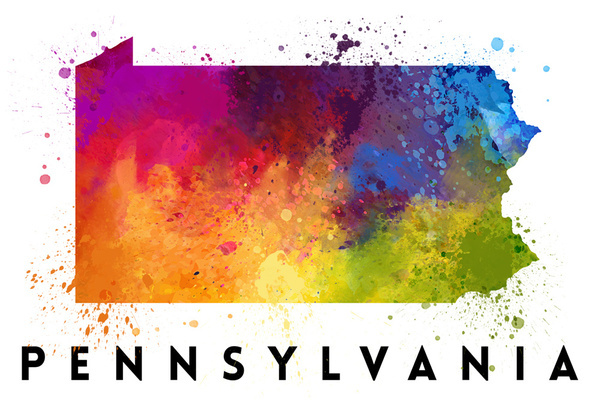 Certifications offered
By the numbers: a snapshot of active credentials
Total active credentials & endorsements: 6,624 
Total professionals: 5,784*as of 3/29/2019
Certified professionals: demographics
2017 annual mean wage:
Utah: $67,160
Alaska: $62,030
Oregon: $57,420
New Jersey: $57,200
Wyoming: $56,850
Where to Make the Most Money?
Insufficient number of applicants who are qualified
Varied qualifications to be met
Lack of racial and ethnic diversity of applicants
Challenging regulations/policies that vary from state to state
Paperwork/documentation
STIGMA: Yes, clients face stigma, but so does staff in our field
Even harder to recruit applicants to work in rural and frontier areas
Chronic Problem: Recruitment
Average staff turnover: 18.5%
Salary satisfaction is unsatisfactory
Good quality supervision lacking
Lack of training opportunities
Large caseloads
Little to no promotion opportunities
Lack of mentoring
Non-supportive facility culture
Chronic Problem: Retention
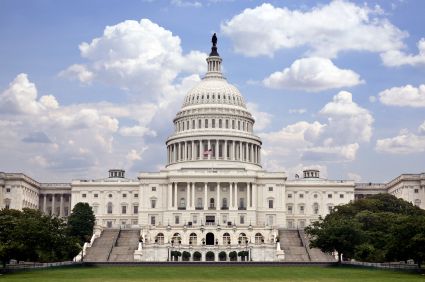 The Impact of DC
What goes on in Washington, DC as it relates to substance use disorders and the workforce often trickles down to every state and impacts what and how you provide treatment and prevention services 
Knowing who the federal partners are and issues they are addressing can provide much needed background to why certain decisions are made in states and local communities
Substance Abuse & Mental Health Services AdministrationUS Department of Health & Human Services
Mission is to reduce the impact of substance abuse and mental illness on America’s communities
In existence since 1992; headquarters in Rockville, MD
SAMHSA’s four Centers include:
Center for Behavioral Health Statistics and Quality
Center for Mental Health Services (CMH)
Center for Substance Abuse Prevention (CSAP)
Center for Substance Abuse Treatment (CSAT)
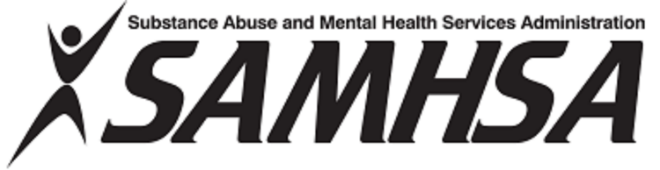 Strategic Initiative on Workforce Development: Goals
Develop/disseminate workforce training and education tools and core competencies to address behavioral health issues
Develop and support deployment of peer practitioners in all public health and health care delivery settings
Develop consistent data collection methods to identify and track behavioral health workforce needs
Influence and support funding for the behavioral health workforce
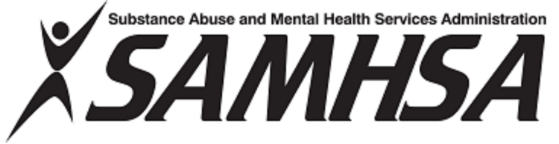 What Concerns SAMHSA about Workforce?
SAMHSA Resources
Recovery Month
Every September, SAMHSA sponsors Recovery Month to increase awareness and understanding of mental and substance use disorders and celebrate the people who recover. 
www.recoverymonth.gov
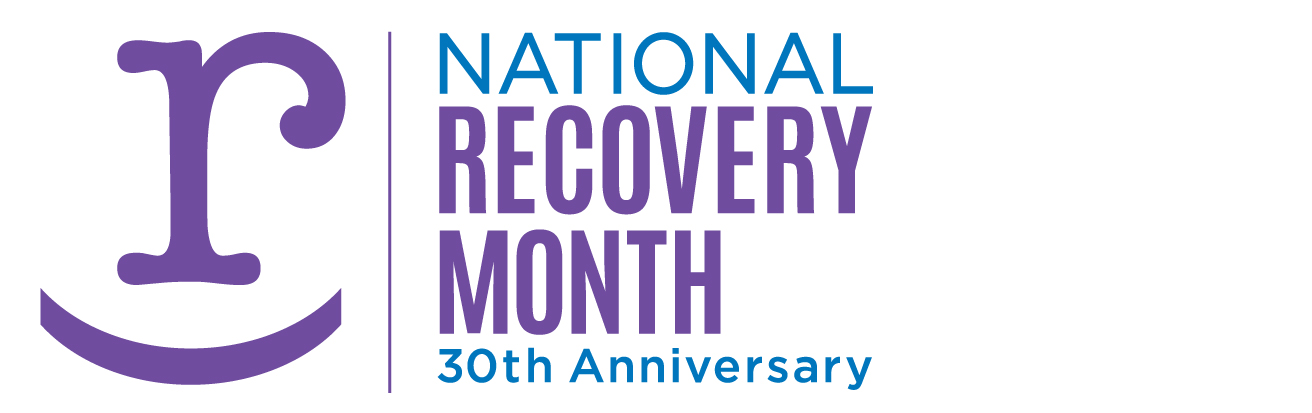 HRSA is the primary federal agency for improving access to health care by strengthening the health care workforce, building healthy communities and achieving health equity
HRSA’s programs provide health care to people who are geographically isolated, economically or medically vulnerable
HRSA: Health Resources & ServicesUS Department of Health & Human Services
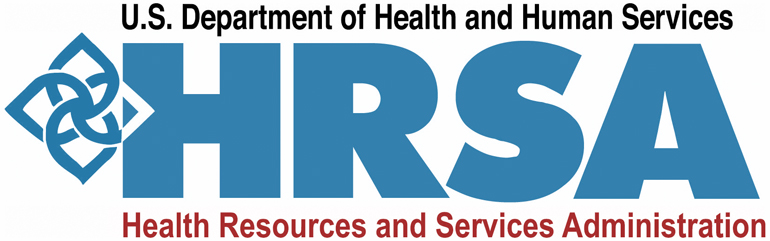 HRSA, continued
HRSA also supports the training of health professionals, the distribution of providers to areas where they are needed most and improvements to health care delivery
DATA driven—Loans and scholarships for workforce—Grants for health care programs
MDS—collecting data on all professionals that touch substance use disorder
www.hrsa.gov
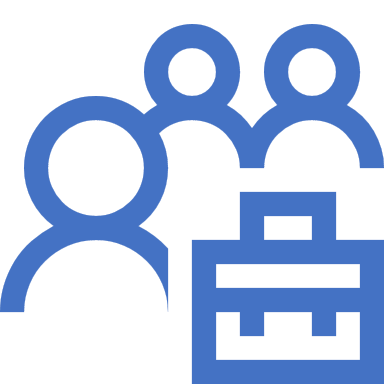 ONDCP: Office of National Drug Control Policy
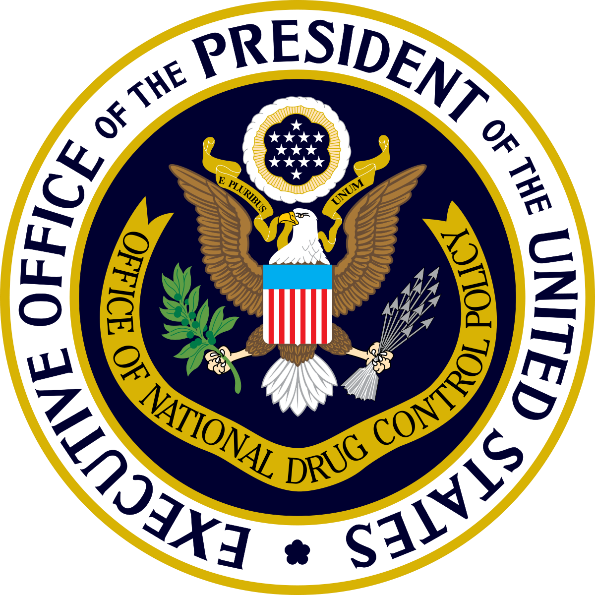 Executive Office of the President within the White House
ONDCP was created by the Anti-Drug Abuse Act of 1988
ONDCP works to reduce drug use and its consequences by leading and coordinating the development, implementation, and assessment of US drug policy
ONDCP also provides administrative and financial support to the President’s Commission on Combatting Drug Addiction and the Opioid Crisis, established by Executive Order on March 29, 2017, by President Donald J. Trump
The National Drug Control Strategy
Prevention
Treatment & Recovery
Disrupting, Dismantling, and Defeating Drug Traffickers
Working with International Partners
Combatting Illicit Internet Drug Sales
Focusing Federal Government Effort Against Illicit Drug Delivery through the Mail and Express Consignment Networks
Interdicting the Flow of Drugs Across the Physical Borders and into the US
Disrupting and Dismantling the Illicit Drug Production Infrastructure
Leveraging the Full Capabilities of Multi-Jurisdictional Task Force Programs
Interrupting the Financial Activities of Drug Traffickers
Enhancing Law Enforcement Capacity
Reducing Illicit Drugs
Established in 1974, under the National Institutes of Health 
NIDA’s mission is to lead the nation in bringing the power of science to bear on drug abuse and addiction
How?
By the strategic support and conduct of research across a broad range of disciplines
By ensuring the rapid and effective dissemination and use of the results of that research to significantly improve prevention and treatment and to inform policy as it relates to drug abuse and addiction
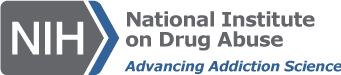 NIDA: National Institute on Drug Abuse
NIDA
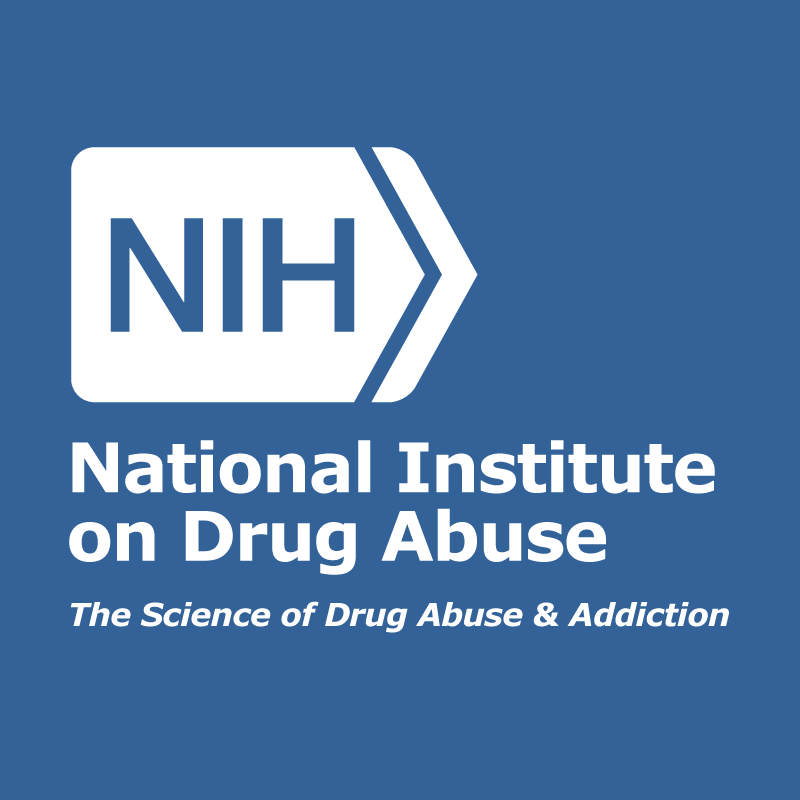 For professionals:
Research studies and reports
DrugFacts
E-newsletters
Journals
Education materials
Podcasts
NIAAA:National Institute on Alcohol Abuse & Alcoholism
Supports and conducts research on the impact of alcohol use on human health and well-being
It’s the largest funder of alcohol research in the world
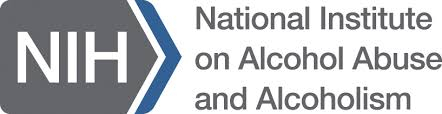 NIAAA: How?
Conducting and supporting research in a wide range of scientific areas including genetics, neuroscience, epidemiology, health risks and benefits of alcohol consumption, prevention and treatment
Coordinating and collaborating with other research institutes and federal programs on alcohol-related issues
Collaborating with international, national, state, and local institutions, organization, agencies, and programs engaged in alcohol-related work
Translating and disseminating research findings to health care providers, researchers, policymakers, and the public
For professionals:
Publications, brochures, fact sheets
Research
Clinical trials
Grants
Journals and videocasts
Educational materials
NIAAA
Climate in DC
A cultural shift in Congress has emerged on addiction; more willingness to deal with addiction-related issues in a bi-partisan manner
Recent public attention given to the opioid epidemic is creating motivation for lawmakers to care about addiction
This short window of opportunity must be seized!
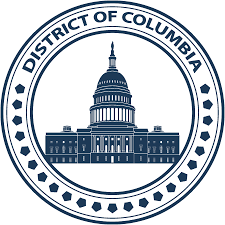 Feds Watching Closely
What Else in DC about Addiction?
Other Federal Partners
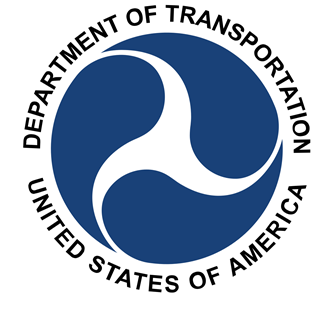 U.S. Department of Transportation (DOT)
Assessment and referral required for DOT employees for violation of drug and alcohol regulations
Department of Justice
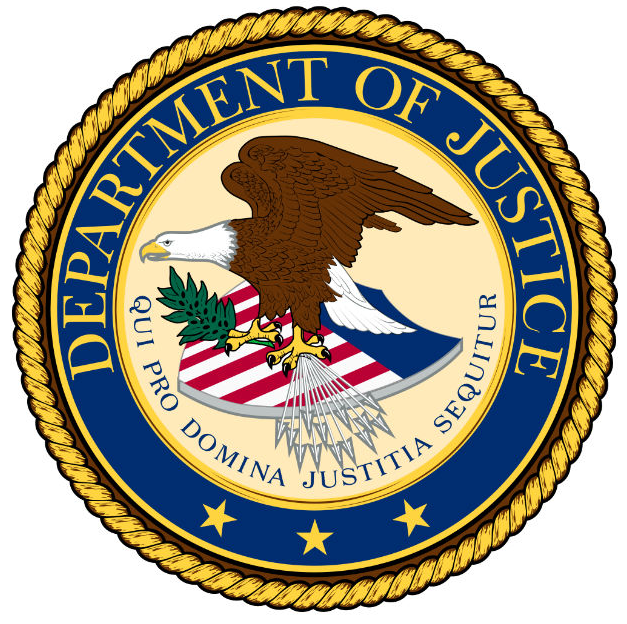 Treatment for SUDs and mental health in prisons
Crime related to alcohol and drug use
Diversion programs and drug courts
Shift towards treatment, not incarceration
Administration on Aging (AOA)
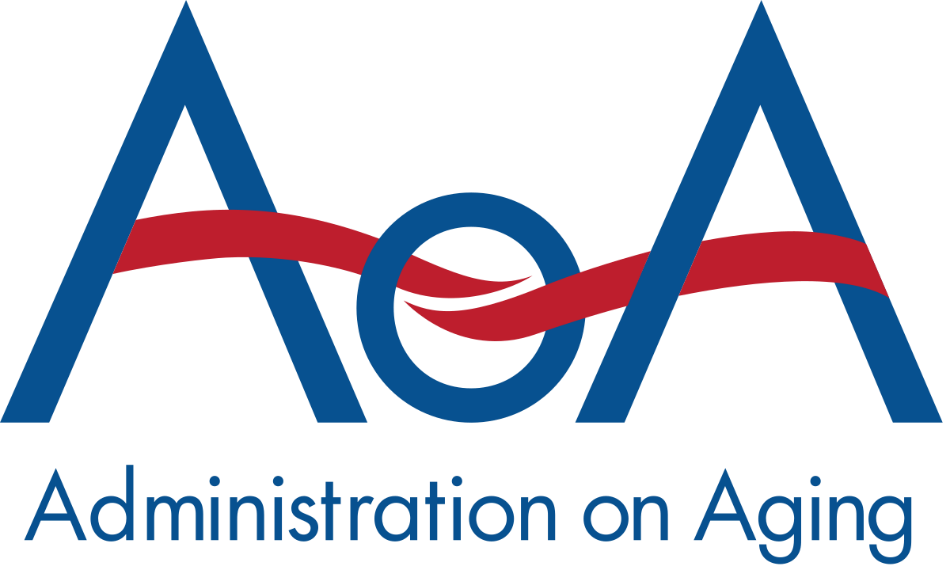 Alcohol abuse is the biggest problem among older adults, but illicit drug use for 50-64 year-old adults is rising
Department of Veteran Affairs (DOVA)
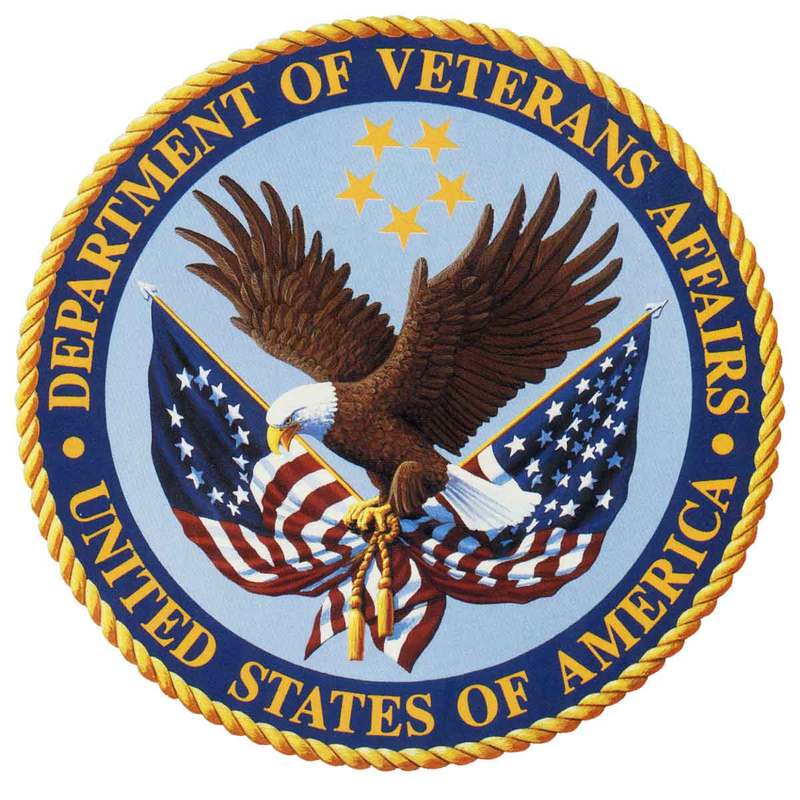 Access to treatment for veterans with SUDs is on the rise, a critical issue facing our federal government
What are we seeing moving forward?
Treatment centers abandoning expansion plans due to inadequate supply of clinical staff
Higher wages must be a priority to recruit and retain clinical staff
Good leadership for clinical staff is critical
More money toward treatment of opioids will require a demand for evidence-based practices to be used and more accountability that treatment works
The need for addiction counselors to be ready to work in a variety of health care settings with a variety of other health care professionals (treatment is no longer happening only in formal treatment settings)
Increase use of evidence-based practices and recovery-oriented methods
Need for the most skilled, knowledgeable, ethical, and competent workforce on par with other health care professionals
Embrace, implement and use electronic health information technology
Advocate for loan repayment legislation (DONE)
WE MUST CONTINUE TO ADVOCATE for recognition of SUDs as a valid health issue TREATED LIKE ALL OTHER HEALTH ISSUES
There’s more to do!
Final Thoughts
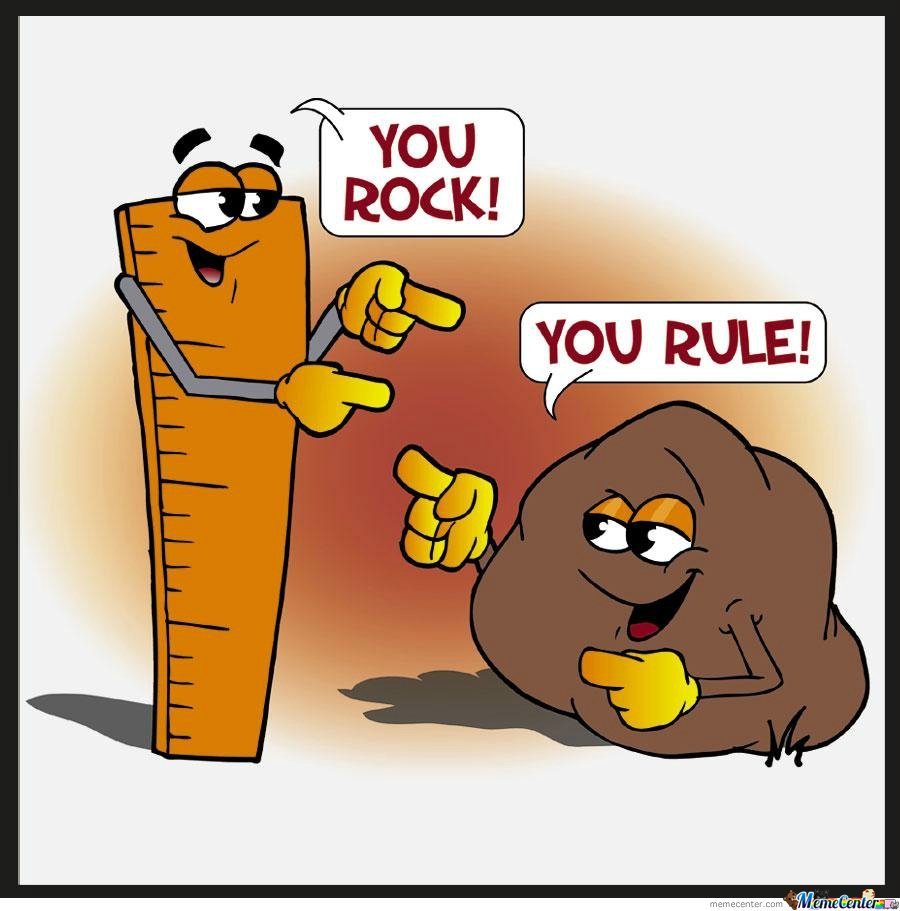 You save lives
You transform lives
There is no higher calling

THANK YOU – YOU ROCK!!!!!
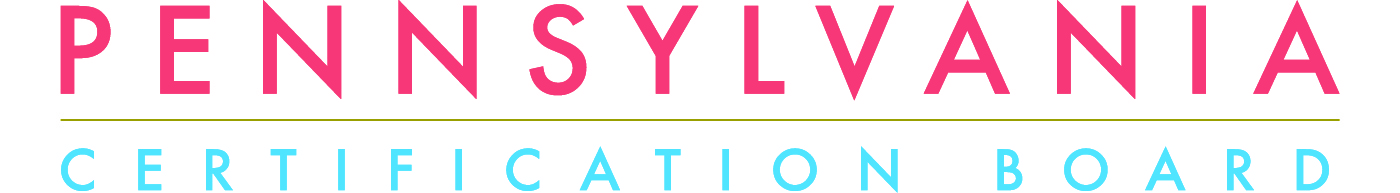 P: 717.540.4455
E: info@pacertboard.org
W: www.pacertboard.org